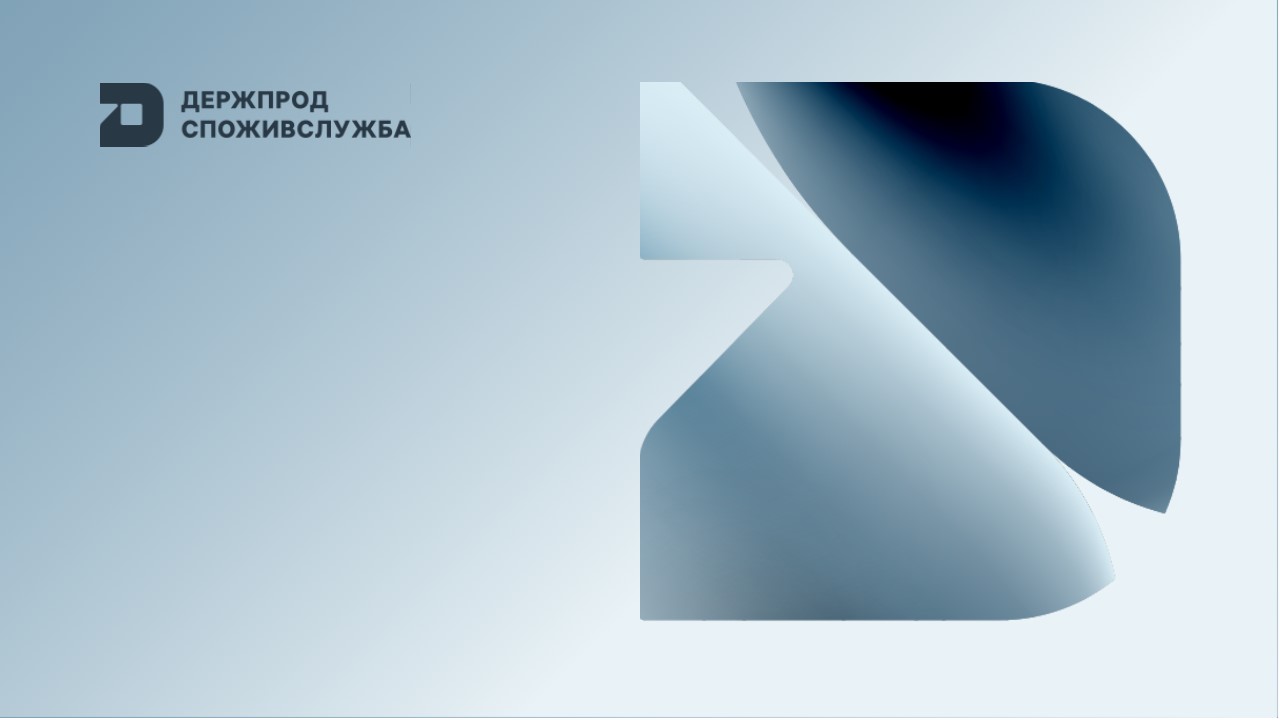 Вимоги, заборони та обмеження, встановлені Законом України 
«Про запобігання корупції». 
Відповідальність за їх порушення.
Сектор з питань запобігання 
та виявлення корупції
2024 рік
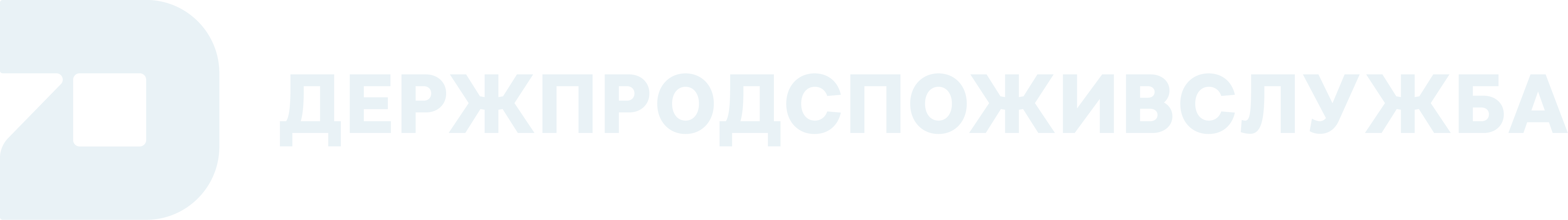 Презентація розроблена для працівників Державної служби України з питань безпечності харчових продуктів та захисту споживачів – осіб, 
на яких поширюється дія Закону України «Про запобігання корупції» 
(далі – Закон).





До зазначеної категорії осіб застосовуються 
антикорупційні обмеження та заборони відповідно до Закону.
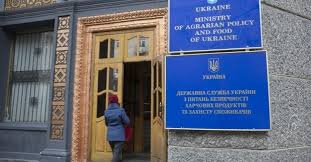 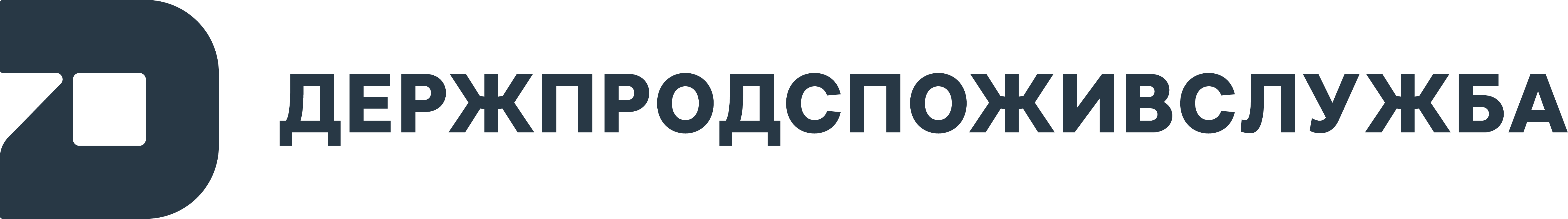 Поняття корупції 
Корупція - використання особою, зазначеною у частині першій статті з Закону, наданих їй службових повноважень чи пов'язаних з ними можливостей з метою одержання неправомірної вигоди або прийняття такої вигоди чи прийняття обіцянки/пропозиції такої вигоди для себе чи інших осіб або відповідно обіцянка/пропозиція чи надання неправомірної вигоди особі, зазначеній у частині першій статті з Закону України «Про запобігання корупції», або на її вимогу іншим фізичним чи юридичним особам з метою схилити цю особу до протиправного використання наданих їй службових повноважень чи пов'язаних з ними можливостей
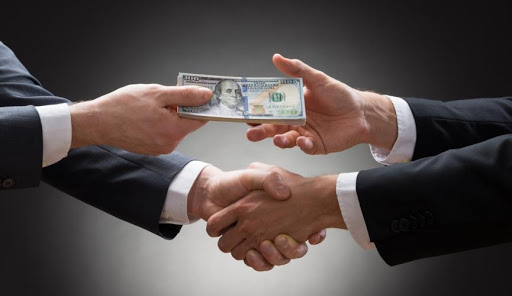 заповнення чисельних опитувальників та надання додаткової інформації
погодження форми ветеринарного сертифіката
донесення до відома оператора ринку щодо довготривалості процесу акредитації на експорт
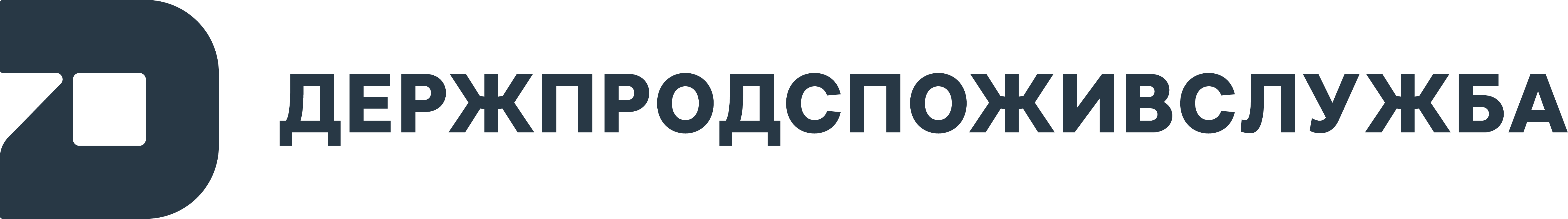 Для державних службовців діють наступні обмеження 
передбачені Розділом IV Закону
1. Обмеження щодо використання службових повноважень чи свого становища (ст. 22 Закону);
2. Обмеження щодо одержання подарунків (ст. 23 Закону), запобігання одержанню неправомірної вигоди або подарунка (ст. 24 Закону);
3. Обмеження щодо сумісництва та суміщення з іншими видами діяльності (ст. 25 Закону), а саме:
     -  заборона займатися іншою оплачуваною або підприємницькою діяльністю.
     - заборона входити до складу виконавчих чи контрольних органів підприємства або організації, що має на меті одержання прибутку.
4. Обмеження після припинення діяльності, пов’язаної з виконанням функцій держави, місцевого самоврядування (ст. 26 Закону);
5. Обмеження спільної роботи близьких осіб (ст. 27 Закону).
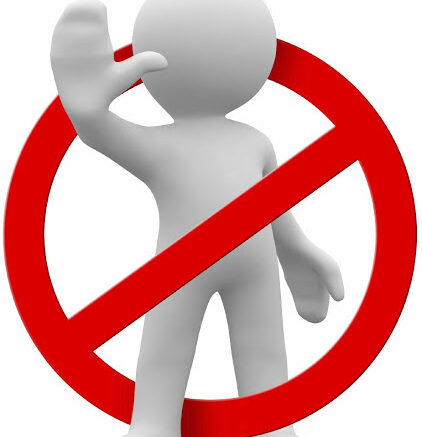 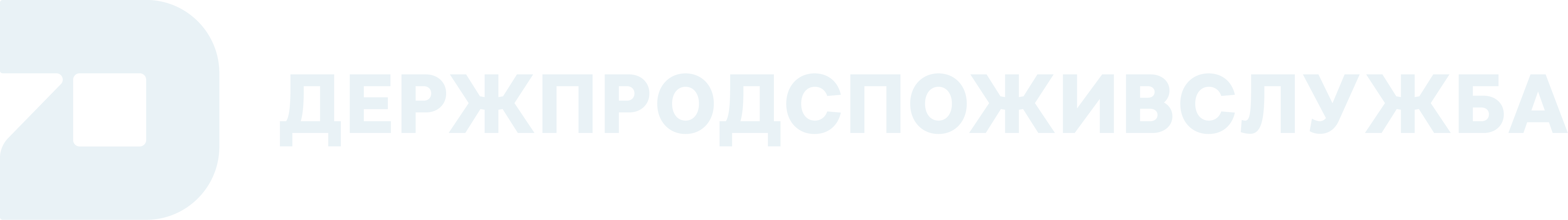 Стаття 22 Закону «Обмеження щодо  використання службових повноважень чи свого становища»
Забороняє особі використовувати свої службові повноваження або своє становище та пов’язані з цим можливості з метою одержання неправомірної вигоди для себе чи інших осіб, у тому числі використовувати будь-яке державне чи комунальне майно або кошти в приватних інтересах.
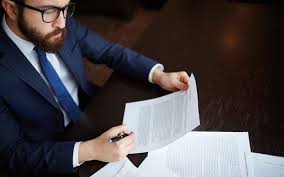 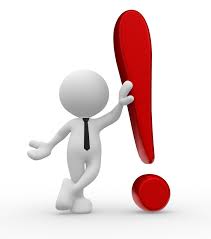 неправомірна вигода - грошові кошти або інше майно, переваги, пільги, послуги, нематеріальні активи, будь-які інші вигоди нематеріального чи негрошового характеру, які обіцяють, пропонують, надають або одержують без законних на те підстав

приватний інтерес - будь-який майновий чи немайновий інтерес особи, у тому числі зумовлений особистими, сімейними, дружніми чи іншими позаслужбовими стосунками з фізичними чи юридичними особами, утому числі ті, що виникають у зв'язку з членством або діяльністю в громадських, політичних, релігійних чи інших організаціях
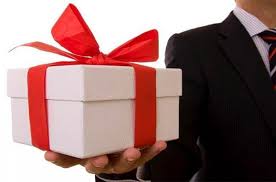 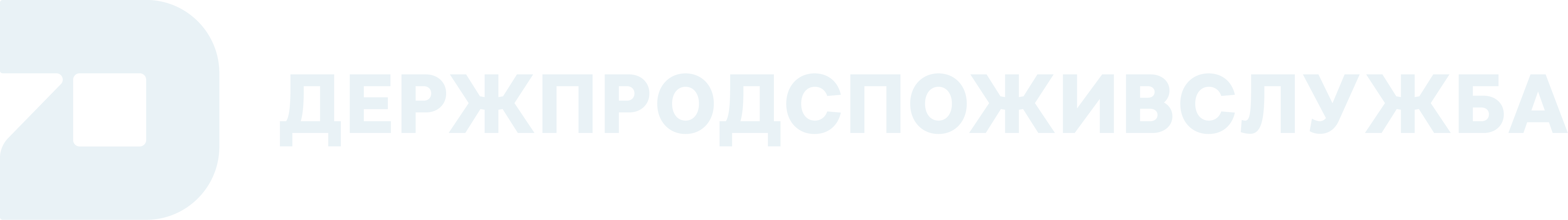 Стаття 23 Закону 
«Обмеження щодо одержання подарунків»
Забороняє особі безпосередньо або через інших осіб вимагати, просити, одержувати подарунки для себе чи близьких їм осіб від юридичних або фізичних осіб: 
у зв’язку із здійсненням такими особами діяльності, пов’язаної із виконанням функцій держави або місцевого самоврядування; 
якщо особа, яка дарує, перебуває в підпорядкуванні такої особи.

Відповідно до частини першої статті 1 Закону:
подарунок – грошові кошти або інше майно, переваги, пільги, послуги, нематеріальні активи, які надають/одержують безоплатно або за ціною, нижчою мінімальної ринкової; 

пряме підпорядкування – відносини прямої організаційної або правової залежності підлеглої особи від її керівника, в тому числі через вирішення (участь у вирішенні) питань прийняття на роботу, звільнення з роботи, застосування заохочень, дисциплінарних стягнень, надання вказівок, доручень тощо, контролю за їх виконанням.
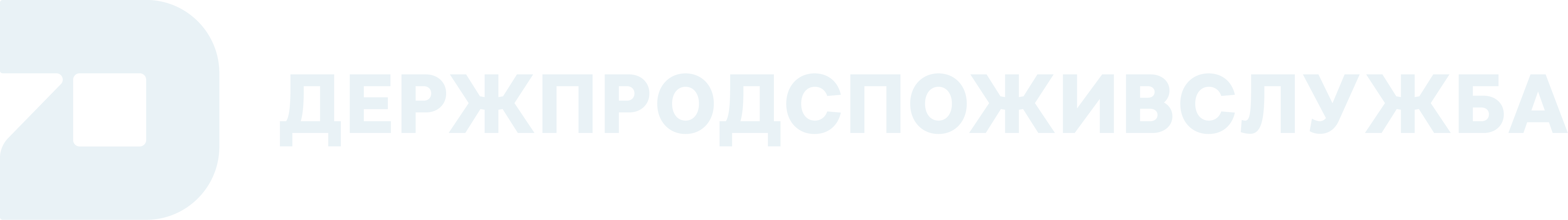 Особливості застосування обмеження щодо одержання подарунків:
За умови, що дарувальник не є підлеглим обдарованого, і подарунок здійснюється без умов щодо використання обдарованим свого службового становища, з 26.04.15 р. дозволяється приймати подарунки, які відповідають загальновизнаним уявленням про гостинність (ч. 2 ст. 23 Закону), крім заборонених подарунків (ч. 1 ст. 23 Закону):

якщо вартість таких подарунків одноразово не перевищує 2 прожиткових мінімуми для працездатних осіб, встановлених на день прийняття подарунка (3 056 х 2 = 6 056 грн.);

а сукупна вартість таких подарунків, отриманих від однієї особи (групи осіб) протягом року, не перевищує 4 прожиткових мінімумів, встановлених для працездатних осіб на 1 січня того року, в якому прийнято подарунки (3 056 х 4 = 12 224 грн.).

Передбачене обмеження щодо вартості подарунків не поширюється на подарунки, зокрема, які даруються близькими особами.
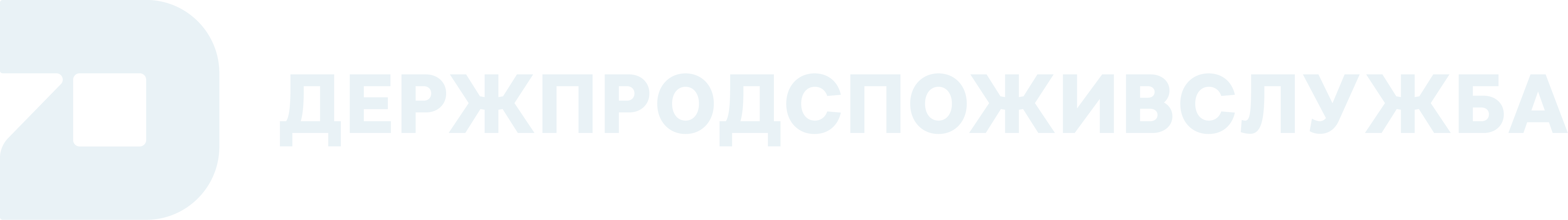 Одержувати подарунки, без обмеження їх вартості, можна за умови:
За умови, що дарувальник не є підлеглим обдарованого, і подарунок здійснюється без умов щодо використання обдарованим свого службового становища, і якщо цей подарунок: 

дарується близькими особами (особою);

одержуються як загальнодоступні знижки на товари, послуги, загальнодоступні виграші, призи, премії, бонуси;

одержуються як відшкодування або покриття витрат на службове відрядження, якщо таке відшкодування або покриття витрат здійснюється за рахунок коштів державного чи місцевого бюджету, коштів міжнародних міжурядових організацій, коштів міжнародної технічної допомоги, а також коштів організатора (співорганізатора) заходу, для участі в якому особа перебуває у службовому відрядженні.
донесення до відома оператора ринку щодо довготривалості процесу акредитації на експорт
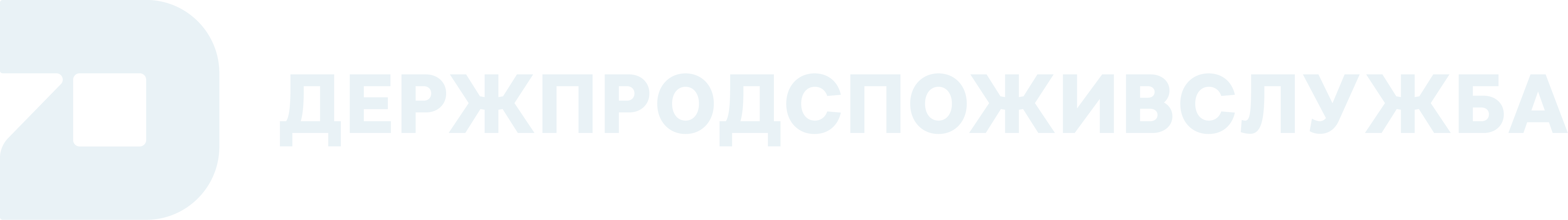 Стаття 24 Закону «Запобігання одержанню неправомірної вигоди або подарунка та поводження з ними»
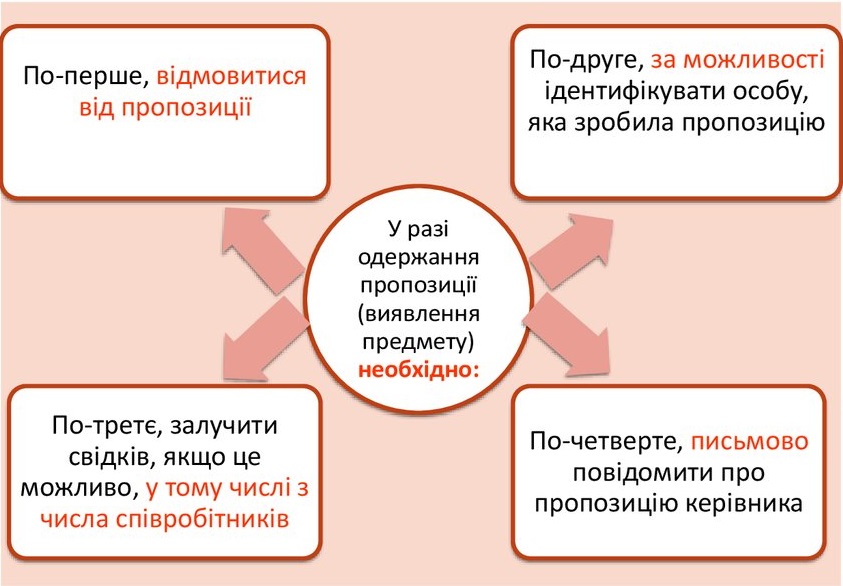 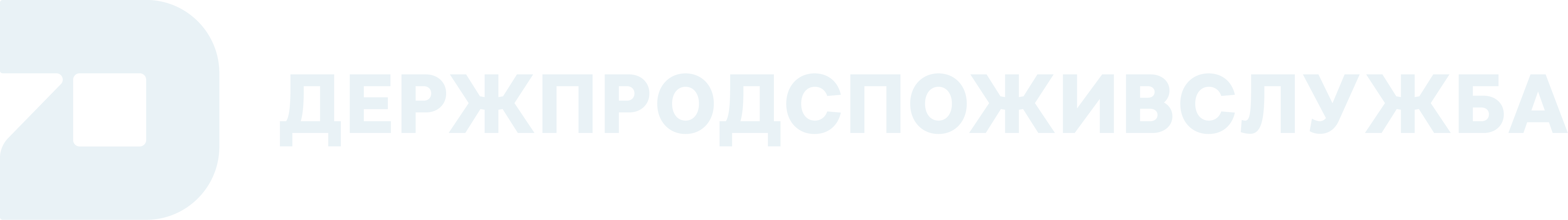 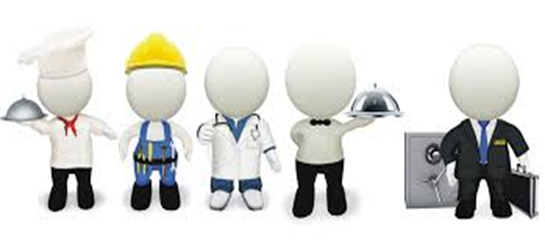 Стаття 25 Закону 
«Обмеження щодо сумісництва та суміщення 
з іншими видами діяльності»
Забороняє особі: 
1) займатися іншою оплачуваною (крім викладацької, наукової і творчої діяльності, медичної практики, інструкторської та суддівської практики із спорту) або підприємницькою діяльністю, якщо інше не передбачено Конституцією або законами України; 

2) входити до складу правління, інших виконавчих чи контрольних органів, наглядової ради підприємства або організації, що має на меті одержання прибутку (крім випадків, коли особи здійснюють функції з управління акціями (частками, паями), що належать державі чи територіальній громаді, та представляють інтереси держави чи територіальної громади в раді (спостережній раді)), якщо інше не передбачено Конституцією або законами України.

Особа, призначена (обрана) на посаду, зобов’язана не пізніше 15 робочих днів з дня призначення (обрання) на посаду здійснити дії, спрямовані на припинення підприємницької діяльності та припинення її повноважень у складі правління, інших виконавчих чи контрольних органів, наглядової ради підприємства або організації, що має на меті одержання прибутку (крім випадків, якщо особа здійснює функції з управління акціями (частками, паями), що належать державі чи територіальній громаді, та представляє інтереси держави чи територіальної громади в раді (спостережній раді)), якщо інше не передбачено Конституцією або законами України.
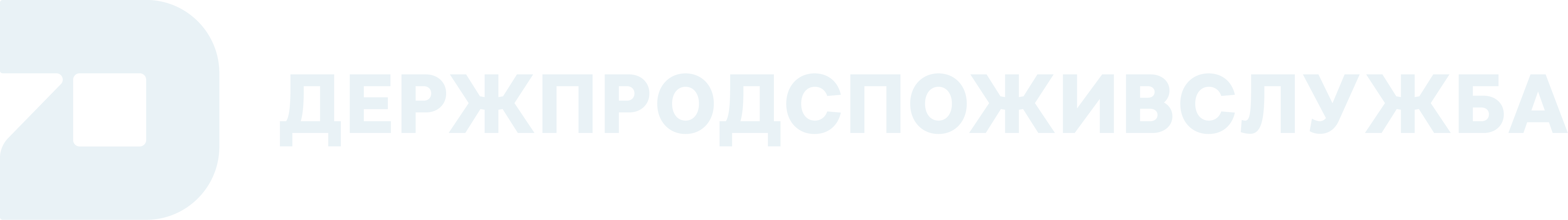 Стаття 26 Закону «Обмеження після припинення діяльності, пов’язаної з виконанням функцій держави»
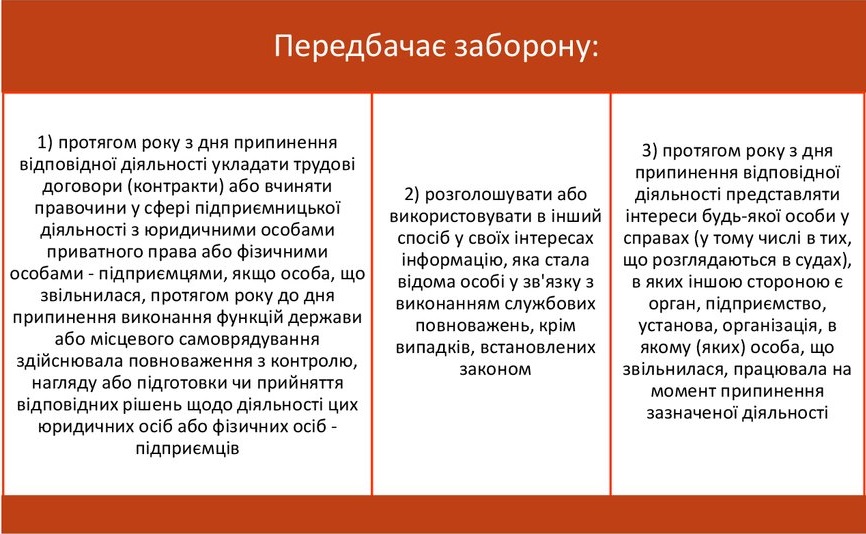 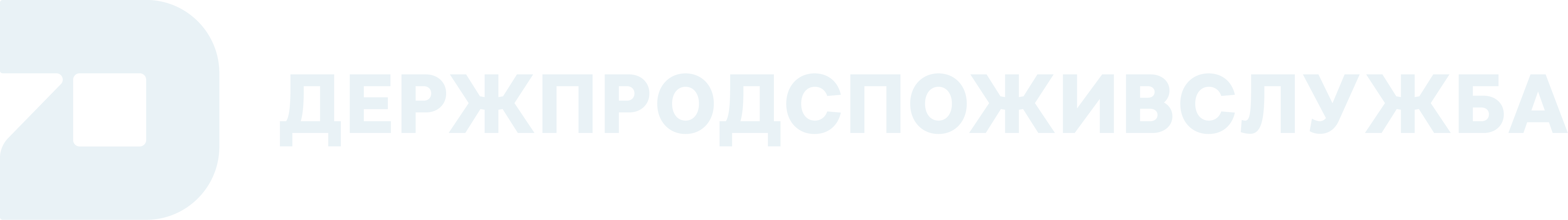 Стаття 27 Закону «Обмеження спільної роботи близьких осіб»
Вказує на те, що особа не може мати у прямому підпорядкуванні близьких їй осіб або бути прямо підпорядкованими у зв’язку з виконанням повноважень близьким їй особам.
Особа, яка претендує на зайняття посад, зазначених у пункті 1 частини першої статті 3 Закону, зобов’язана повідомити керівництво органу, на посаду в якому вона претендує, про працюючих у цьому органі близьких їм осіб.
У разі виникнення обставин, що порушують вимоги цієї статті, відповідна особа, близька їй особа вживають заходів щодо усунення таких обставин у п’ятнадцятиденний строк.
Якщо в зазначений строк ці обставини добровільно не усунуто, відповідна особа або близька їй особа в місячний строк з моменту виникнення обставин підлягають переведенню в установленому порядку на іншу посаду, що виключає пряме підпорядкування.
У разі неможливості такого переведення особа, яка перебуває у підпорядкуванні, підлягає звільненню із займаної посади.
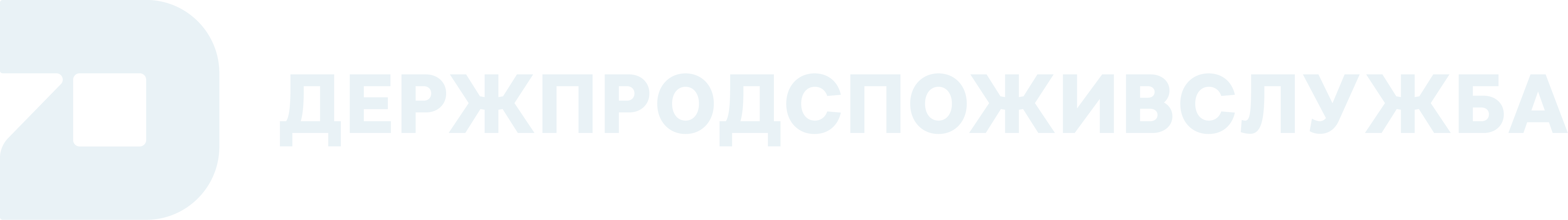 Стаття 36 Закону «Запобігання конфлікту інтересів у зв’язку з наявністю в особи підприємств чи корпоративних прав»
Зобов’язує особу протягом 60 днів після призначення (обрання) на посаду передати в управління іншій особі належні їм підприємства та корпоративні права в порядку, встановленому законом.
Особі забороняється передавати в управління належні їй підприємства та корпоративні права на користь членів своєї сім’ї.
Особа, призначена на посаду, в одноденний термін після передачі в управління належних їй підприємств та корпоративних прав зобов’язана письмово повідомити про це Національне агентство з питань запобігання корупції із наданням нотаріально засвідченої копії укладеного договору.
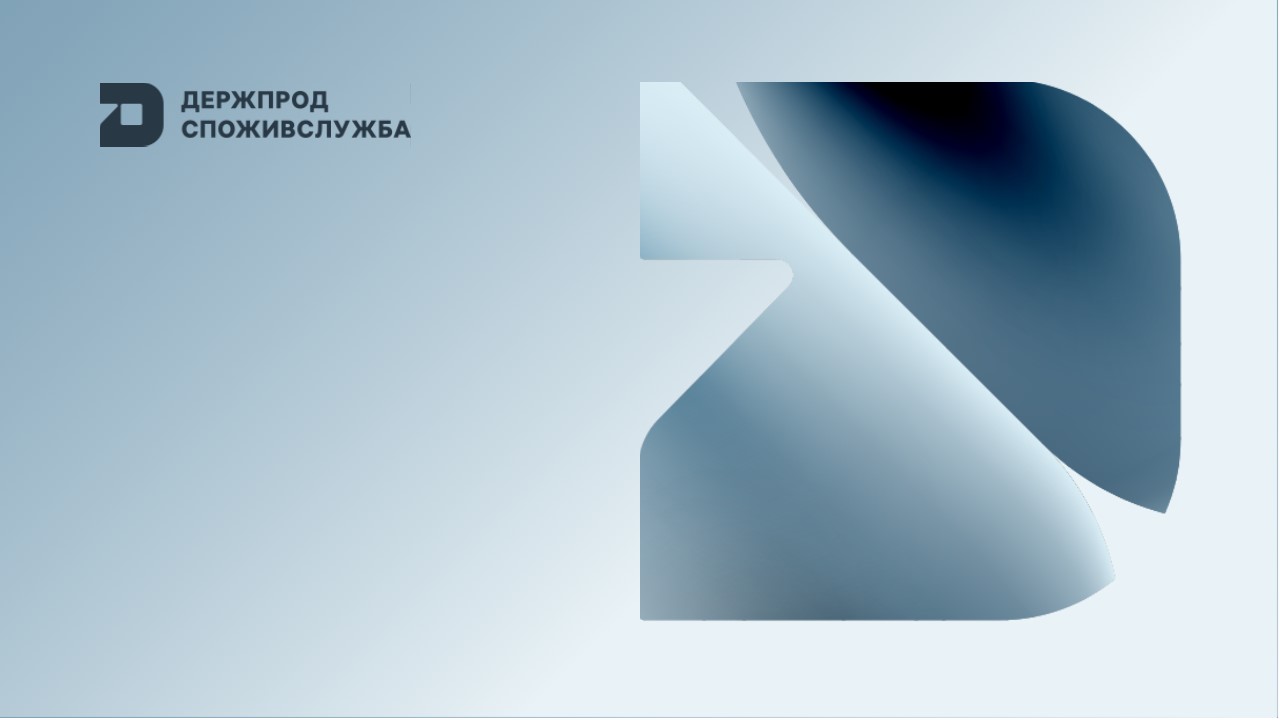 Стаття 651 Закону «Відповідальність за корупційні або пов’язані з корупцією правопорушення»
Передбачає, що за вчинення корупційних або пов’язаних з корупцією правопорушень особа притягається до кримінальної, адміністративної, цивільно-правової та дисциплінарної відповідальності у встановленому Законом порядку.
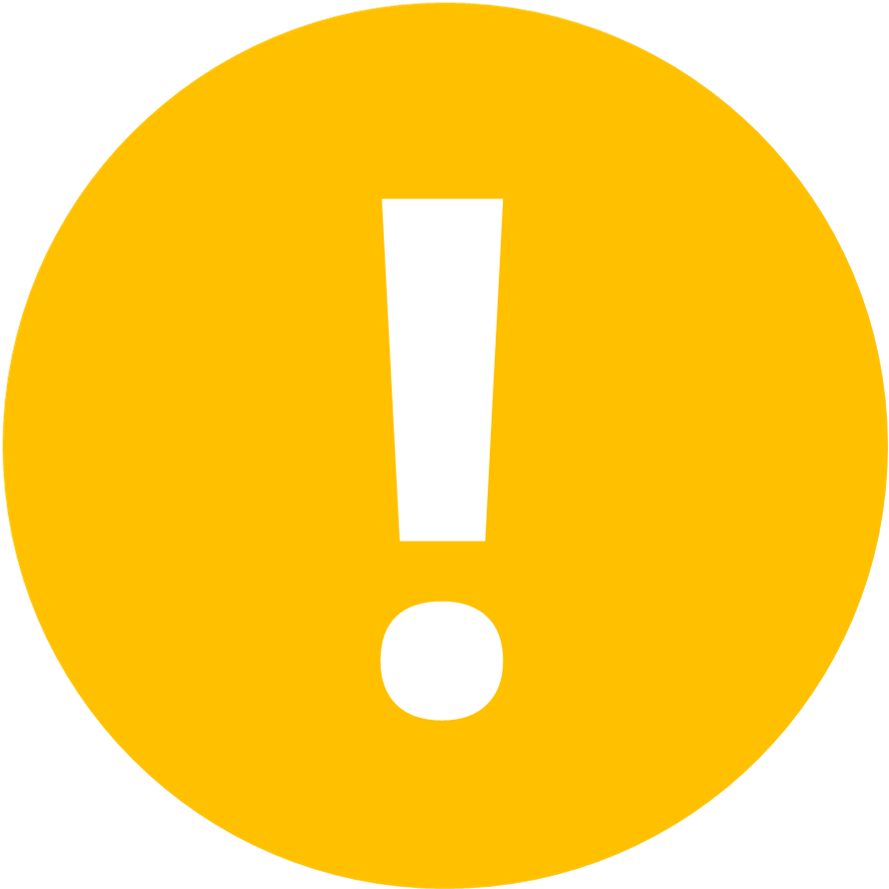 Корупційне правопорушення – це діяння, що містить ознаки корупції, вчинене особою, зазначеною у частині першій статті 3 Закону, за яке законом встановлено кримінальну, дисциплінарну та/або цивільно-правову відповідальність.

Правопорушення, пов’язане з корупцією – це діяння, що не містить ознак корупції, але порушує встановлені Законом вимоги, заборони та обмеження, вчинене особою, зазначеною у частині першій статті 3 Закону, за яке законом встановлено кримінальну, адміністративну, дисциплінарну та/або цивільно-правову відповідальність.
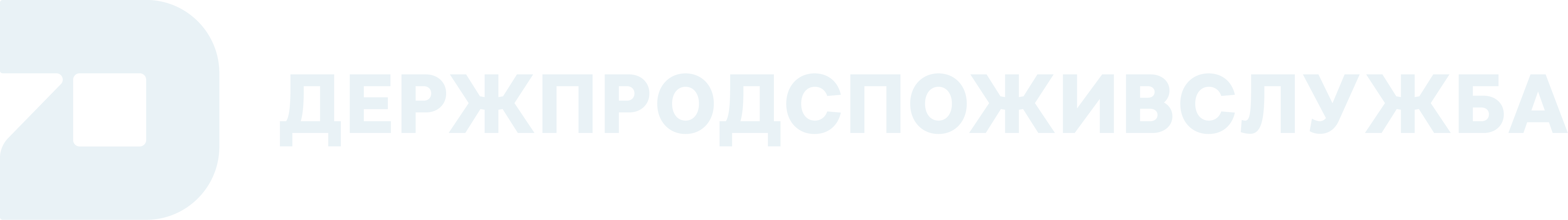 Покарання за вказаний вид правопорушень варіюється залежно від конкретного його складу в межах  від штрафу без зазначення його нижньої межі (ч. 1 ст. 357 КК України) аж до позбавлення волі строком до              15 років (ч. 4 ст. 410 КК України). 
У більшості кримінальних корупційних правопорушень санкцією статті передбачено додаткове покарання у вигляді позбавлення права обіймати певні посади чи займатися певною діяльністю, максимальний строк якого за окремі злочини встановлено до 10 років (ч. 1 ст. 3652 КК України), та/або конфіскації майна (ч. 3 ст. 262, ч. 3 ст. 313 КК України тощо).
КРИМІНАЛЬНА ВІДПОВІДАЛЬНІСТЬ
Вичерпний перелік корупційних кримінальних правопорушень наведено у примітці до ст. 45 Кримінального кодексу України, згідно з якою вказані правопорушення можна умовно поділити на дві групи
кримінальні правопорушення, які вважають корупційними лише за умови їх учинення через зловживання службовим становищем, передбачені статтями ККУ 191, 262, 308, 312, 313, 320, 357, 410
безумовно корупційні кримінальні правопорушення, передбачені конкретними статтями КК України 210, 354, 364, 3641, 3652, 368, 3683, 3684, 3685, 369, 3692
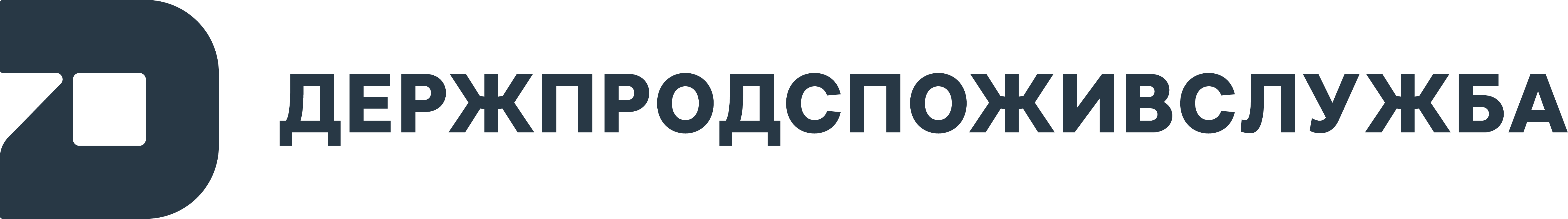 Стягнення у вигляді штрафу
АДМІНІСТРАТИВНА
 ВІДПОВІДАЛЬНІСТЬ
Стаття
1724
Відкриття ринку
Min
Стаття
1725
Передбачена главою 13-А (адміністративні правопорушення, пов'язані з корупцією) Кодексу України про адміністративні правопорушення.
Стаття
1726
Max
Стаття
1727
додатковий вид адміністративного стягнення
Стаття
1728
донесення до відома оператора ринку щодо довготривалості процесу акредитації на експорт
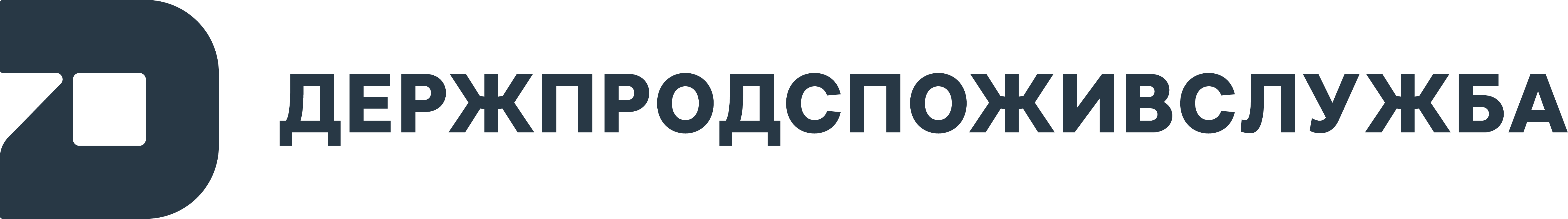 Інформація до відома
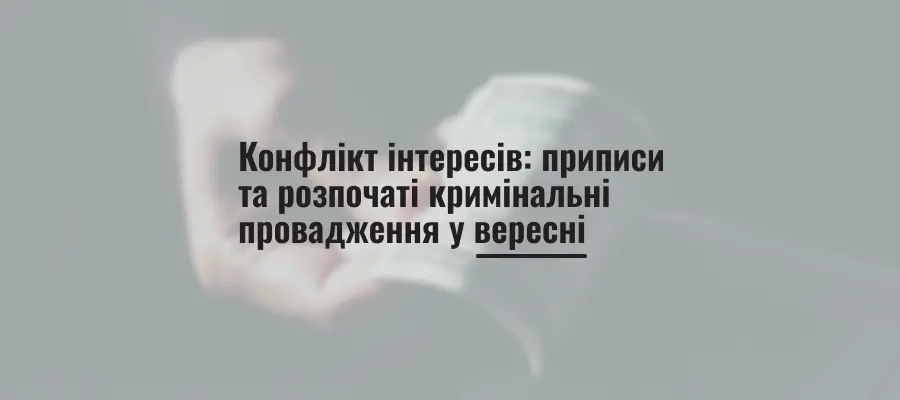 https://nazk.gov.ua/uk/novyny/konflikt-interesiv-prypysy-ta-rozpochati-kryminalni-provadzhennya-za-materialamy-nazk-u-veresni/
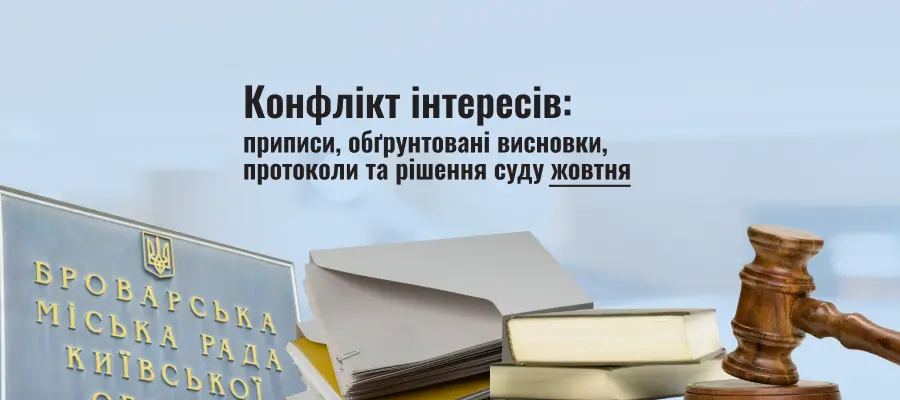 https://nazk.gov.ua/uk/novyny/konflikt-interesiv-prypysy-ob-runtovani-vysnovky-protokoly-ta-rishennya-sudu-zhovtnya/
донесення до відома оператора ринку щодо довготривалості процесу акредитації на експорт
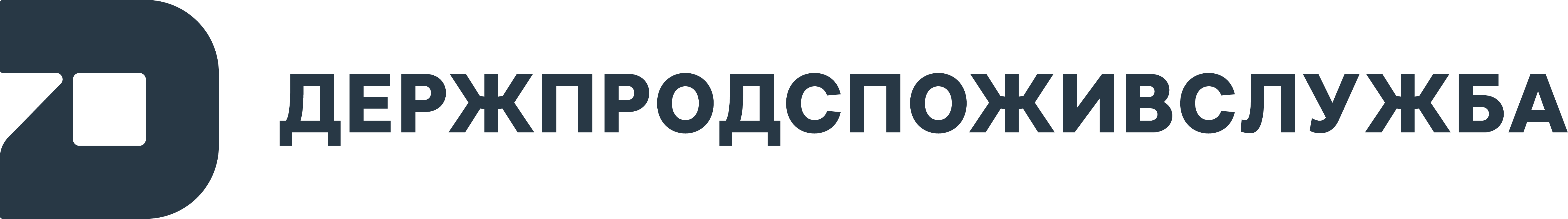 У разі виникнення будь-яких питань
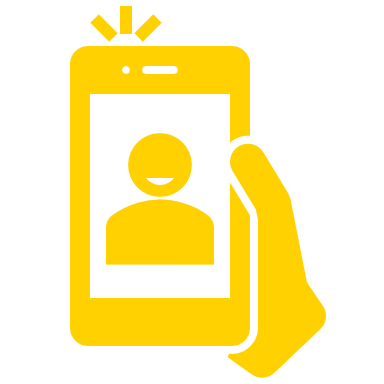 Сектор з питань запобігання та виявлення корупції 
(каб. 403, 405, вул. Б. Грінченка, 1, м. Київ, 01001) 
antikor@dpss.gov.ua, 
+38 (044) 279 66 83.
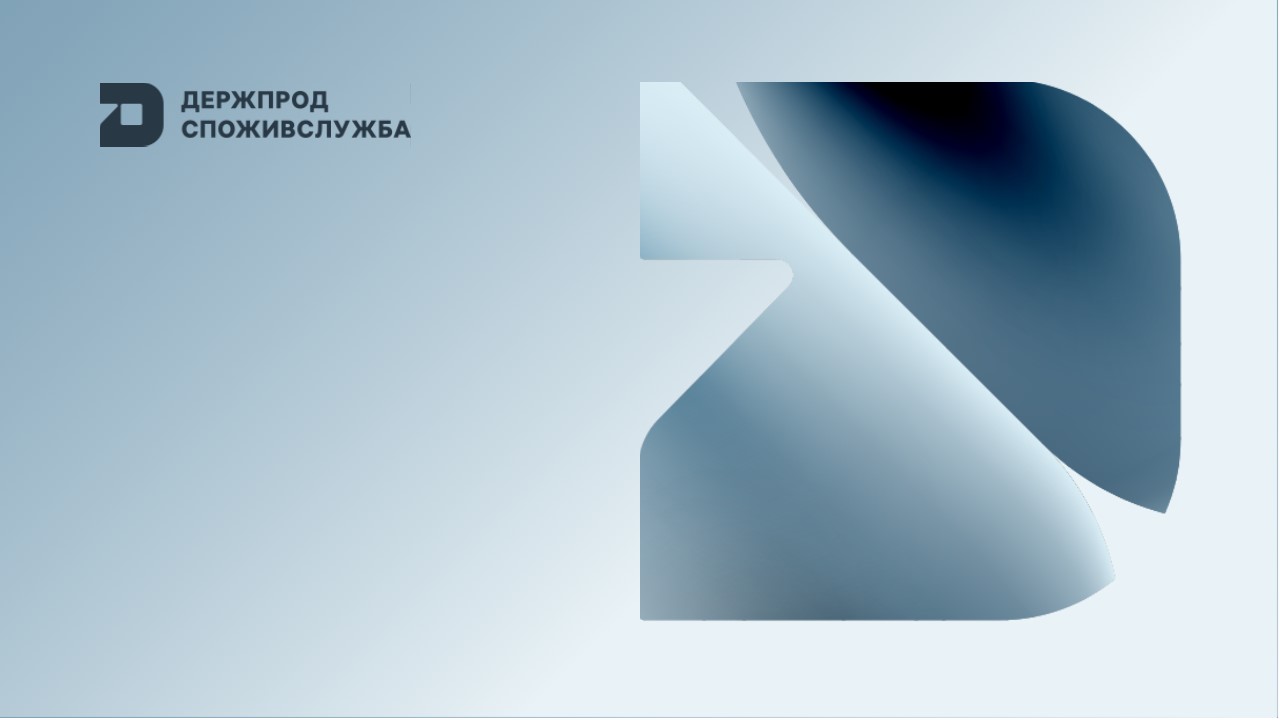 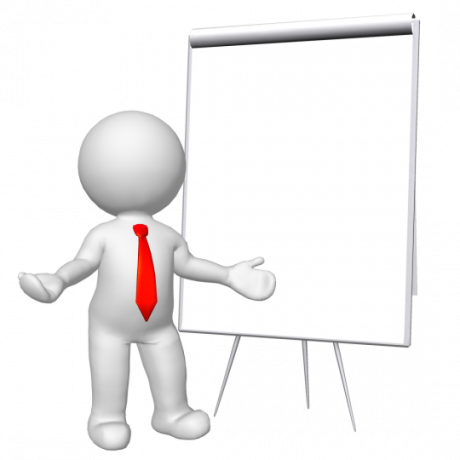 Дякую 
за увагу!